Employer WARN-ing: Mandatory Advance Disclosure of Employment Loss and Corporate Innovation
Vishal P. Baloria 
University of Connecticut
December 2024
Motivation
“For two centuries, America’s free market has not only been the source of dazzling ideas and path-breaking products, it has also been the greatest force for prosperity the world has ever known. We have preserved freedom of commerce while applying those rules and regulations necessary to protect the public against threats to our health and safety and to safeguard people and businesses from abuse. Sometimes, those rules and regulations have gotten out of balance, placing unreasonable burdens on business—burdens that have stifled innovation.”
- President Barack Obama, The Wall Street Journal (January 18, 2011)
2
[Speaker Notes: co]
Labor Dismissal Laws and Corporate Innovation
Impact on corporate innovation?
Research Question
What is the impact of labor dismissal laws on innovation among U.S. firms during the 21st century?
Increase job security and incentivize employees’ investment in firm-specific human capital, including in innovative activities.
Increase
Increase challenges employers face in terminating employment contracts, thereby decreasing corporate risk-taking behavior.
Perception
Decrease
3
Hypothesis Development
Increase innovation (“Employee Incentive Hypothesis”)
Employees exert greater effort in innovative activities when labor dismissal laws enhance job security and limit employers’ ability to hold up innovating employees
This is especially likely to be the case in institutional settings with flexible labor markets with few firing constraints
Wrongful Discharge Laws (1974-1998): Acharya et al. (2014 RFS)
Federal WARN Act (1989): Acharya et al. (2013 JLE)
Evidence from 20th century sample period when U.S. was primarily an industrial economy that offered limited employee protection
4
[Speaker Notes: co]
Hypothesis Development
Decrease innovation (“Employer Constraint Hypothesis”)
Employers face greater constraints to innovation when labor dismissal laws increase dismissal costs and make it more difficult to terminate employment contracts
This is especially likely to be the case in institutional settings with rigid labor markets with significant firing constraints
France: Aghion et al. (2023 AER)
Spain: Garcia-Vega et al. (2021 RP)
As labor markets become more rigid, the employer constraint costs of labor dismissal laws are likely to outweigh the employee incentive benefits (Edmans et al. 2023; MS)
5
[Speaker Notes: co]
Advance Notice
Federal law in the United States requires 60 days advance notice of employment loss from employer to employee, in cases of mass layoffs of large plant closings

Some state laws (e.g. New York )increase this requirement to 90 days advance notice

In India, the Industrial Disputes Act of 1947 does not require advance notice but does require severance and/or retrenchment pay for layoff events.
Advance notice decreases information asymmetry between employers and employees
6
[Speaker Notes: co]
Setting: State-Level Worker Adjustment and Retraining Notification (WARN laws)
Preceded by federal WARN law which required
employers to provide 60-day advance notice to 
employees for plant closures and mass layoffs
Number of US states affected: 7
Years: 2003-2015


Appealing setting:
Potential effects of labor dismissal laws on innovation are likely unintended 
Multiple plausibly exogenous shocks to labor dismissal laws
Lower employee
size threshold
Lower employment
loss threshold
Increase fines for non-compliance
Increase advance notice period
7
Sample Selection
Data sources
Patent data: Kogan et al. (2017)
Financial data: Compustat

Sample requirements 
All firms in the merged CRSP/Compustat database (2000 – 2018)
Exclude firms headquartered outside the U.S.
Exclude financial and utility firms 
Non-missing financial and patent variables

Number of Firm-Year Observations: 54,607
Number of Unique Firms: 6,585
8
Research Design
Innovation
LN_NPAT: Number of patents filed by a firm in year t+1
LN_NCITE: Number of forward citations received on patents filed by a firm in year t+1

MW
Indicator variable equal to one if a firm is headquartered in a state with a mini-WARN law in year t

Controls
Industry: Industry concentration, squared industry concentration
Firm: Size, cash holdings, leverage, capital expenditures, return on assets, market-to-
          book, R&D, fixed assets
9
Table 3Effects of Labor Dismissal Laws on Number of Patents & Citations
10
Cross-Sectional Analysis
Role of Other Labor Laws Shaping Employee-Employer Hold Up Problems
By reducing the possibility of employee hold up, labor dismissal laws (e.g. WDL) enhance employees’ innovative efforts, leading to greater innovation
By reducing the possibility of employer hold up, labor mobility laws (i.e., inevitable disclosure doctrine (IDD) laws) reduce employees’ innovative efforts, leading to lower innovation
Employer constraint hypothesis should dominate the employee incentive hypothesis where employers cannot easily holdup employees while employees can holdup employers.
11
[Speaker Notes: co]
Table 6 Panel B (WDL and IDD states): Corporate Innovation
12
Mechanisms
Labor dismissal laws impose firing constraints on employers which discourage layoffs.
Use state-level employer survey and firm-level corporate data on layoffs:
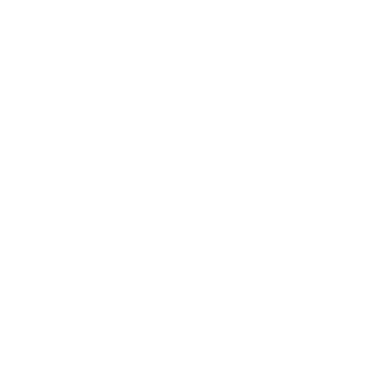 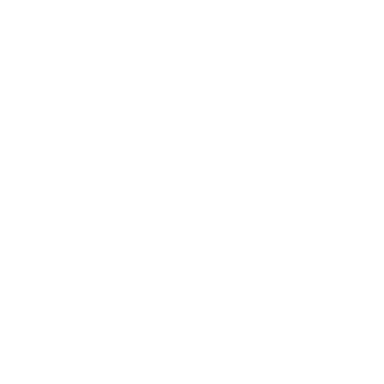 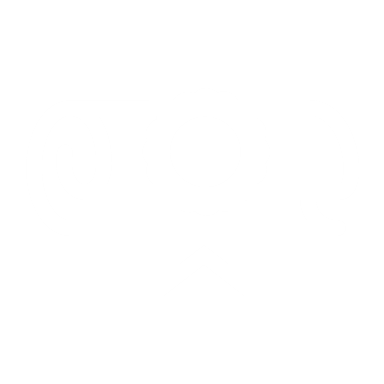 Specific number of employees thresholds in state-WARN Acts
At least 5% year-over-year reduction in employment
BLS Job Openings and Labor Turnover Survey (JOLTS)
13
Table 7 (WDL and IDD States): Layoff Activity
14
Contribution
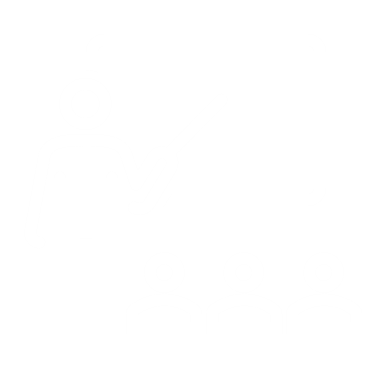 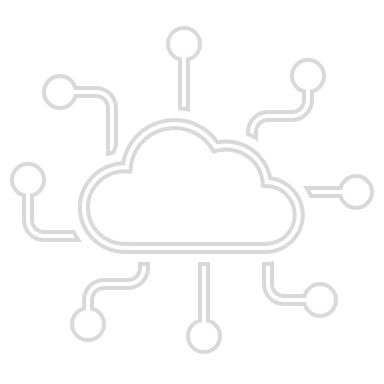 Financial Economics Literature

As labor market regulation evolves to afford employees basic levels of protection, further regulation will exhibit diminishing marginal benefits in incentivizing employees while simultaneously imposing additional costs on constrained employers
Labor Economics Literature


Evidence on the costs of mini-WARN laws for employers complements existing evidence of employee benefits
15
15
Conclusion
For firms headquartered in affected states, the adoption of mini-WARN laws results in:
4.4% decrease in one-year ahead number of patent filings
6.7% decrease in one-year ahead number of patent citations
Labor dismissal laws requiring advance notice increase dismissal costs and in turn 
discourage corporate innovation
16
Thank you!